Raymarine set-up 2014
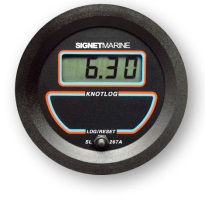 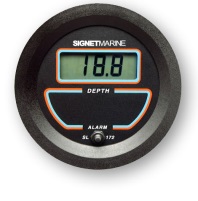 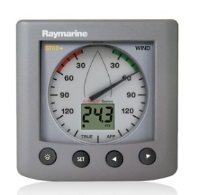 GPS
Antennae
Seatalk1 Plug to Plug
3m/9.8ft
(D285) – extra
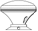 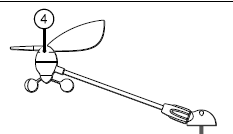 Signet
Speed
ST60+ Wind
Display
(already installed)
Backbone Cable
9.75 ft (A06035)
Signet
Depth
Navpod
GP1170/GP2170
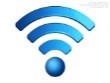 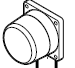 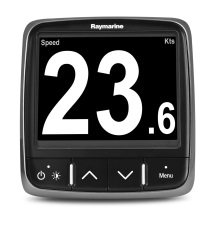 Chartplotter &
Boat Speed
Fluxgate
Compass
(already installed)
Existing Seatalk1 Cable
Wifi
Race Timer or
Boat Speed
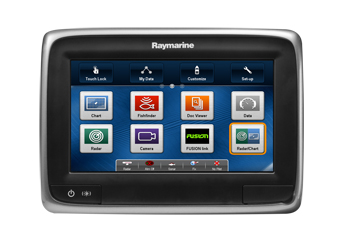 Spur 3.25ft
(A06039)
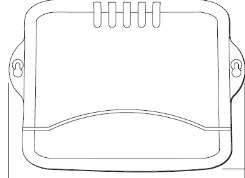 I70 Display
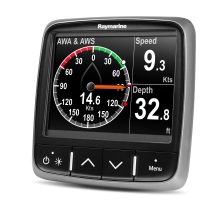 Nav Station
Spur 15 in (A06038)
Seatalk
Junction box
Wind display &
Wind Speed
X5 Course Computer
(already installed)
A75 Multifunction
display
Spur 15 in (A06038)
Adapter 
Cable
15.7 in 
(A06047)
I70 Display
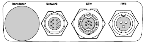 Backbone Cable
15.7 in ((A06033)
2 x Backbone Cable – striped end
3m/9.75 ft (A06035)
Terminator
(A06031)
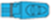 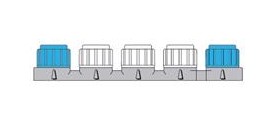 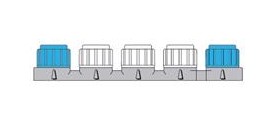 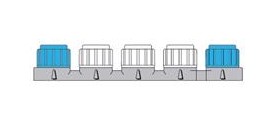 Terminator
(A06031)
Seatalk 5 way (A06064 )
Seatalk 5 way (A06064 )
Seatalk 5 way (A06064 )
Backbone Cable
15.7 in ((A06033)
Seatalk to
NG Converter
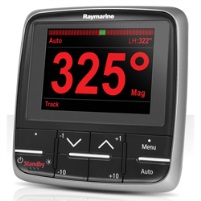 Power
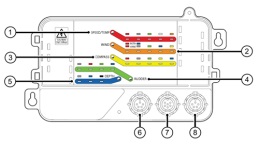 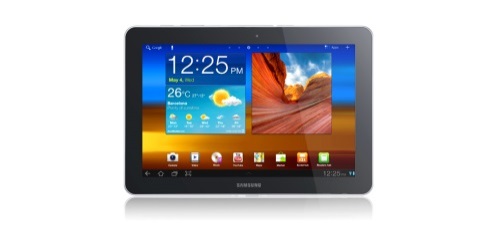 Spur
15 in
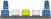 ITC-5
P70 Autopilot Head
(already installed)
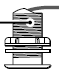 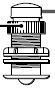 Android
Backbone Cable
16.25 ft (A06036)
Backbone NG